Demons, devils and Doom
Matt. 8:16, 28-33
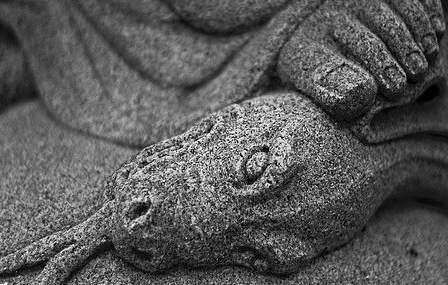 INTRODUCTION
Much interest in Satan/Satanism/demons
INTRODUCTION
Much interest in Satan/Satanism/demons
Books/movies: Omen, The Exorcist, Constantine
INTRODUCTION
Much interest in Satan/Satanism/demons
Books/movies: Omen, The Exorcist, Constantine
Many false ideas
INTRODUCTION
Much interest in Satan/Satanism/demons
Books/movies: Omen, The Exorcist, Constantine
Many false ideas
For many, it’s scary to think about
INTRODUCTION
Much interest in Satan/Satanism/demons
Books/movies: Omen, The Exorcist, Constantine
Many false ideas
For many, it’s scary to think about
However, their reality should never be doubted
INTRODUCTION
Much interest in Satan/Satanism/demons
Books/movies: Omen, The Exorcist, Constantine
Many false ideas
For many, it’s scary to think about
However, their reality should never be doubted
One of my least favorite topics to preach about
INTRODUCTION
Much interest in Satan/Satanism/demons
Books/movies: Omen, The Exorcist, Constantine
Many false ideas
For many, it’s scary to think about
However, their reality should never be doubted
One of my least favorite topics to preach about
An opportunity for Christians
Teach the truth/Dispel error
Set an example & Bring people to God
INTRODUCTION
Go to the Bible
Authority
NOT exhaustive (many questions will be left unanswered)
Enough to:	Recognize/Learn/Warn
INTRODUCTION
Go to the Bible
Authority
NOT exhaustive (many questions will be left unanswered)
Enough to:	Recognize/Learn/Warn
3 Major parts to this sermon
Reality
Work/Power
Their Fate
1. THEIR REALITY
God’s Word is emphatic that Satan exists
An actual being, evil in nature
The reality of his existence must be faced
It is an important first step
1. THEIR REALITY
God’s Word is emphatic that Satan exists
An actual being, evil in nature
The reality of his existence must be faced
It is an important first step
Yet, many deny his existence
Mythology, psychology, superstition
One of his greatest triumphs-not to be taken seriously
1. THEIR REALITY
Some scriptures that attest to his reality
Genesis 3:1-5 – He introduces a temptation to Eve that wasn’t in her
Genesis 3:15 – The curse pronounced on him proves that he is an actual being
1. THEIR REALITY
Some scriptures that attest to his reality
Genesis 3:1-5 – He introduces a temptation to Eve that wasn’t in her
Genesis 3:15 – The curse pronounced on him proves that he is an actual being
Job 1 & 2 – The devil speaks with God concerning Job
Note:  God is not talking to a “personification”, Satan is real
1. THEIR REALITY
There is no one Bible passage on his origin.
However, there are many passages that aid us
1. THEIR REALITY
There is no one Bible passage on his origin.
However, there are many passages that aid us
Colossians 1:16 – God created ALL things
Satan is a created being
Satan is not God
Nor is he equal to God (no dualism: yin/yang, etc.)
God is good (holy, pure) & created all things good
1. THEIR REALITY
There is no one Bible passage on his origin.
However, there are many passages that aid us
Colossians 1:16 – God created ALL things
Satan is a created being
Satan is not God
Nor is he equal to God (no dualism: yin/yang, etc.)
God is good (holy, pure) & created all things good

Hence, Satan was once a good, spiritual being
1. THEIR REALITY
2 Peter 2:4; Jude 6 – Angels can rebel
They had freedom of choice, as we do
Many rebelled, including Satan
1 Timothy 3:6 – This may have had something to do with his pride (conceit)
Notice Hebrews 2:14-16; James 2:19
Luke 11:15-18; Matthew 25:41 – Satan is the ruler of demons (fallen angels)
1. THEIR REALITY
Jesus considered him real (John 14:30)
1. THEIR REALITY
Jesus considered him real (John 14:30)
Publicly
Mark 4:15 – His explanation of the parable of the soils
John 8:44 – Talking to Jews: “…your father…”
John 12:31 – “…ruler of this world cast out…”
1. THEIR REALITY
Jesus considered him real (John 14:30)
Publicly
Mark 4:15 – His explanation of the parable of the soils
John 8:44 – Talking to Jews: “…your father…”
John 12:31 – “…ruler of this world cast out…”
Privately
Matt. 4:1-11 – Jesus’ temptations (with a real being)
Luke 22:31 – “Simon, …permission to sift you…”
John 14:30 – “Ruler of the world has nothing in Me”
John 17:15 – Prayer: “Keep them from the evil one.”
2. THEIR WORK/POWER
God’s enemies (and ours)
Name: Satan (adversary/opponent)
Jesus’ earthly ministry (Birth, temptation, cross)
Church
2. THEIR WORK/POWER
God’s enemies (and ours)
Name: Satan (adversary/opponent)
Jesus’ earthly ministry (Birth, temptation, cross)
Church
Name: Devil (Diabolos- “Accuser”)
Revelation 12:10 – accuser of the brethren
Zechariah 3:1 – Joshua, the High Priest
Job 1 & 2 - Job
2. THEIR WORK/POWER
God’s enemies (and ours)
Name: Satan (adversary/opponent)
Jesus’ earthly ministry (Birth, temptation, cross)
Church
Name: Devil (Diabolos- “Accuser”)
Revelation 12:10 – accuser of the brethren
Zechariah 3:1 – Joshua, the High Priest
Job 1 & 2 - Job
Demon
Deity, lesser god, divider
Fallen angels
2. THEIR WORK/POWER
Active
2 Corinthians 2:11 – Schemes
Genesis 3 – Original sin
1 Tim 4:1 - …deceitful spirits…doctrines of demons
1 Peter 5:8 – Seeking whom he may devour
Mark 4:15 – takes away…
1 Thessalonians 2:18 – hindered Paul
Every delay, every excuse, every obstacle, etc. is in some way connected to him
2. THEIR WORK/POWER
Descriptions
Revelation 12:9 – Cast out
Devil
His angels
2. THEIR WORK/POWER
Descriptions
Revelation 12:9 – Cast out
Devil
His angels
2 Corinthians 11:14-15 – Appears 
As an angel of light
His servants as ministers of righteousness
2. THEIR WORK/POWER
Descriptions
Revelation 12:9 – Cast out
Devil
His angels
2 Corinthians 11:14-15 – Appears 
As an angel of light
His servants as ministers of righteousness
2 Corinthians 11:3 – crafty
2. THEIR WORK/POWER
Descriptions
Revelation 12:9 – Cast out
Devil
His angels
2 Corinthians 11:14-15 – Appears 
As an angel of light
His servants as ministers of righteousness
2 Corinthians 11:3 – crafty
John 8:44
Liar (his nature)
Father of lies (source/origin)
2. THEIR WORK/POWER
Worship?
Satan seeks worship – Matthew 4:9
Reversal of the natural order (Creator/created)
Man’s corrupted moral values (good/evil)
Satan has no associates, only victims
2. THEIR WORK/POWER
His power is immense
Ephesians 2:2 – prince of the power of the air
Matthew 9:34 (cf. 12:24) – prince of demons (angels-Matthew 25:41)
John 14:30 – ruler of this world
1 John 5:19; Colossians 1:13
2. THEIR WORK/POWER
His power is immense
Power of…
Temptation – James 1:13-15 (then, accuses – Rev. 12:10)
Sin
Sickness – Luke 13:16
Thorn in the flesh – 2 Corinthians 12:7
Death – Hebrews 2:14 (spiritual & physical - note Job’s family)
Weather (Job)
Now, their primary route is limited to influence
2. THEIR WORK/POWER
His power is limited
Revelation 20:1-3 – bound…
1 Peter 3:22 - …at the cross
John 10:27-30 – no one may snatch them
1 John 4:4 – greater is He who is in you…
1 Corinthians 10:13 – no temptation has overtaken you…
2. THEIR WORK/POWER
His power is limited
James 4:7
Jesus (Luke 4:13) – until…
Peter (Luke 22:31-32) – Didn’t resist enough
Ephesians 6:10-18 – Stand firm
2. THEIR WORK/POWER
His power is limited
James 4:7
Jesus (Luke 4:13) – until…
Peter (Luke 22:31-32) – Didn’t resist enough
Ephesians 6:10-18 – Stand firm
Jude 9 – don’t address him directly;   let God do it
3. THEIR FATE
They are a defeated enemy
We must view them as such
Defines our attitudes
Supports our confidence
Guides our actions
Example: D-Day: 6/6/44 
V-E Day 5/45, V-J Day 8/45)
Genesis 3:15 – note: Romans 16:20
Luke 10:18 – Revelation 12:10; John 12:30-33
3. THEIR FATE
They are a defeated enemy
Absolute hold broken on the cross
1 John 3:8b
Romans 6:16-17 – only on those who let them
James 4:7 – 1) submit  2) resist  3) will flee
1 John 4:4 – greater is He who is in you…
Final judgment – Revelation 20:10 – the lake of fire
3. THEIR FATE
For any who follow the devil
Angels – 2 Peter 2:4
People – Revelation 20:14-15; 23:8
All – Matthew 25:41
CONCLUSION
Satan is a real being who was created good and chose to rebel – demons followed him
They are not equal to God
They oppose all good things
Their power, though immense, is limited
We must resist, struggle against, and overcome through God’s strength
Their fate is sealed
Are YOU a Christian?
Hear
Believe
Repent
Confess
Be Baptized
Continue Faithfully
Romans 10:17
Mark 16:16
Acts 2:38
Acts 22:16
Mark 16:16
Hebrews 10:38